PRAVNI FAKULTETEKONOMSKE OSNOVE DRŽAVE I PRAVAJašarević, Faruk & Zlatan Jašarević (2010). POLITIČKA EKONOMIJA. Sarajevo: Interlinea.
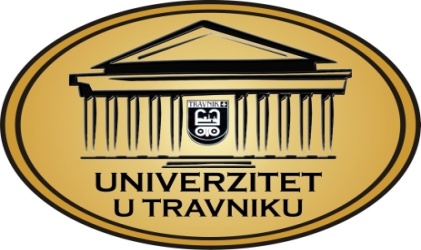 Predavači:

Prof.dr. Faruk Jašarević

Haris Kozlo MA
viši asistent na ekonomskopravnoj naučnoj oblasti
VJEŽBE 12
Predmet Ekonomske osnove države i prava ima za cilj:

definirati političku ekonomiju kao znanost, a potom kao nastavnu disciplinu i teorijski kolegij neophodan za propitivanje temeljne strukture ekonomije;
sistematizirati i klasificirati izlaganja velikih ekonomista i poznatijih ekonomskih škola prateći slijed njihovih misli;
izučiti ekonomski proces, kao ključnu društvenu sferu koja determinira opstanak i povijesnu perspektivu svakog društva s posebnim osvrtom na organsko jedinstvo i simultanost proizvodnje, raspodjele, razmjene i potrošnje;
sagledati uvjete i oblike proizvodnje i zakone koji vladaju proizvodnjom materijalnih dobara i usluga;
analizirati raspodjelu kao kariku poveznicu između proizvodnje i potrošnje sa svim njezinim kontroverzama i u svim njezinim aspektima;
prezentirati teorijske i praktične aspekte razmjene, nužne spone između proizvodnje i potrošnje i dati seriozan i sistematičan pristup tržišnom mehanizmu – regulatoru društvene reprodukcije;
analizirati fazu potrošnje kao proces konačne upotrebe bruto domaćeg proizvoda i vječiti uvjet opstanka ljudske vrste;
sagledati odnose u koje ljudi stupaju u proizvodnji i koji odgovaraju određenom stepenu razvitka proizvodnih snaga;
definirati makroekonomske indikatore u koje se sažimaju rezultati društvenog privređivanja;
dati osvrt na ekonomski rast i razvoj;
klasificirati poslovne (konjunkturne) cikluse i sagledati uzroke njihovog nastajanja;
sagledati međuovisnost i uzajamnu povezanost između države i ekonomije.
,,studenti stiču znanja o ekonomskim terminima, pojavama i zakonitostima“
VJEŽBE 12
Tematske jedinice predmeta Ekonomske osnove države i prava:

UVOD U EKONOMIJU
EVOLUCIJA EKONOMSKE MISLI
EKONOMSKI PROCES
PROIZVODNJA
RASPODJELA
RAZMJENA
POTROŠNJA
PRINCIPI PROIZVODNJE I ORGANIZACIJA POSLOVANJA
MJERENJE EKONOMSKE AKTIVNOSTI
EKONOMSKI RAST I RAZVOJ
POSLOVNI (KONJUNKTURNI) CIKLUSI
DRŽAVA I EKONOMIJA
FAZE EKONOMSKOG PROCESA
1. PROIZVODNJA

2. RASPODJELA

3. RAZMJENA

4. POTROŠNJA
CILJEVI IZLAGANJA
PREZENTIRATI ZNAČAJ MJERENJA REZULTATA EKONOMSKE AKTIVNOSTI

DEFINIRATI DRUŠTVENO (NACIONALNO) BOGATSTVO

PREZENTIRATI MAKROEKONOMSKE AGREGATE S VREMENSKOM DIMENZIJOM: DRUŠTVENI BRUTO PROIZVOD, DRUŠTVENI PROIZVOD I NACIONALNI (NARODNI) DOHODAK
ZNAČAJ MJERENJAEKONOMSKE AKTIVNOSTI
PRIMARNI RAZLOZI ZBOG KOJIH SE NASTOJI PRECIZNO UTVRDITI VELIČINA I STRUKTURA UČINAKA PRIVREĐIVANJA SU: 
POTREBA USPOREDBE REZULTATA NACIONALNE EKONOMIJE SA SVJETSKIM EKONOMSKIM OKRUŽENJEM
(2) POTREBA MJERENJA PODJEDNAKE VAŽNOSTI A PROISTJEČE IZ BITNIH OBILJEŽJA PROCESA PRIVREĐIVANJA
ZNAČAJ MJERENJAEKONOMSKE AKTIVNOSTI
NAJZNAČAJNIJI INDIKATORI EKONOMSKOG RAZVOJA SU:
	(1) DRUŠTVENO BOGATSTVO
	(2) DRUŠTVENI BRUTO PROIZVOD
	(3) DRUŠTVENI PROIZVOD
	(4) NACIONALNI (NARODNI) DOHODAK
DRUŠTVENO BOGATSTVO KAO MAKROEKONOMSKI AGREGAT
DRUŠTVENO BOGATSTVO
	OZNAČAVA	UKUPNOST DOBARA KOJIMA RASPOLAŽE ODREĐENA DRUŠTVENA ZAJEDNICA NEOVISNO O STEPENU NJEZINE EKONOMSKE RAZVIJENOSTI
TO JE MAKROEKONOMSKI POKAZATELJ STANJA, ODNOSNO DOSTIGNUTE RAZINE EKONOMSKE RAZVIJENOSTI
DRUŠTVENO BOGATSTVO JE MAKROEKONOMSKI AGREGAT KOJIM SE MJERI ISKAZUJE UKUPNOST UPOTREBNIH VRIJEDNOSTI (DOBARA, RESURSA), KOJIMA U ODREĐENOM TRENUTKU (NA DAN MJERENJA) RASPOAŽE NEKA ZAJEDNICA (DRŽAVA...)
DRUŠTVENO BOGATSTVO KAO MAKROEKONOMSKI AGREGAT
DRUŠTVENO BOGATSTVO JE KONCIPIRANO KAO AGREGATNA VELIČINA KOJU TVORE UPOTREBNE VRIJEDNOSTI EGZISTENTNE NA DAN MJERENJA NEOVISNO O TRENUTKU I NAČINU NASTANKA
ljudskim radom stvorena dobra (proizvedena dobra, proizvedeno bogatstvo tj. stvarno bogatstvo)
prirodnim procesima nastala dobra (poznata prirodna bogatstva)
saldo ekonomskih odnosa s inozemstvom
MAKROEKONOMSKI AGREGATI S VREMENSKOM DIMENZIJOM
MAKROEKONOMSKI AGREGATI:
DRUŠTVENI BRUTO PROIZVOD, POKAZATELJ JE UČINKA DRUŠTVENE PROIZVODNJE 
DRUŠTVENI PROIZVOD, MJERI UČINAK DRUŠTVENE PROIZVODNJE UŽOM OBUHVATNOŠĆU I KOJI OBUHVAPRENESENU VRIJEDNOST FIKSNIH FONDOVA (AMORTIZACIJA) I NOVOSTVORENU VRIJEDNOST
NACIONALNI (NARODNI) DOHODAK, “GODIŠNJA VRIJEDNOST RADA NARODA”
UČINCI PROIZVODNJE I EKONOMSKO BLAGOSTANJE
KAO POKAZATELJ KORISTI SE NETO EKONOMSKO BLAGOSTANJE (NEW – Net Economic Welfare)
UKLJUČUJE ONE STAVKE KOJE SU IZOSTAVLJENE IZ BRUTO DOMAĆEG PROIZVODA (GDP - Gross Domestic Product) I DOPRINOSE BLAGOSTANJU POJEDINCA:
VRIJEDNOST SLOBODNOG VREMENA
UČINCI NEREGISTRIRANE EKONOMIJE